Chapter 8: Introduction to Hypothesis Testing
Hypothesis Testing
An inferential procedure that uses sample data to evaluate the credibility of a hypothesis about a population.
2
Before and after treatment comparisons
Treatment
Known population before treatment
Unknown population after treatment
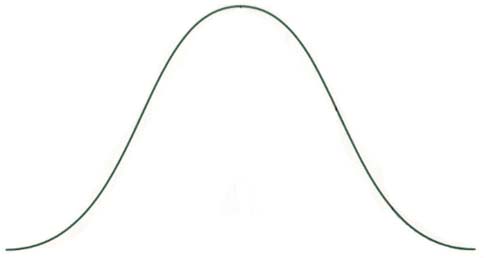 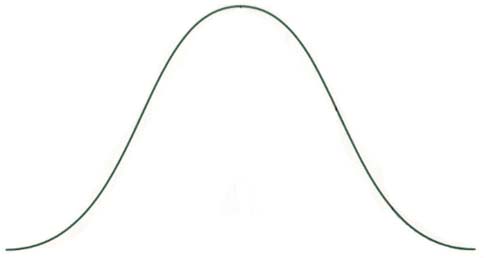  = 4
 = 4
µ = 18
µ = ?
3
Hypothesis Testing
Step 1:  State hypothesis
Step 2:  Set criteria for decision
Step 3:  Collect sample data
Step 4:  Evaluate null hypothesis
Step 5:  Conclusion
4
Infant handling problem
We know that the average GRE score for college seniors is µ = 500 and  = 100.  A researcher is interested in effect of the Kaplan course on GRE scores.
A random sample of 100 college seniors is selected and take the Kaplan GRE Training course.  Afterwards, each is given the GRE exam.  Average scores after training are 525 for the sample of 100 students.
5
Before and after treatment comparisons
Treatment
Known population before treatment
Unknown population after treatment
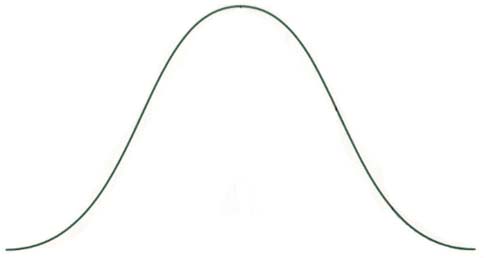 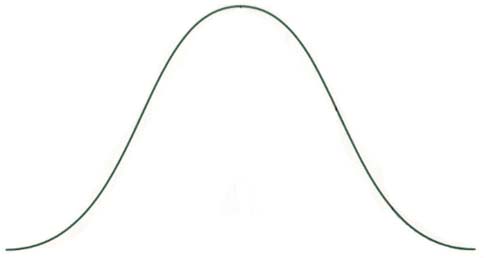  =100
 = 100
µ = 500
µ = ?
6
Hypothesis testing example problem
µ       =  500
GRE after Kaplan
Course
GRE after Kaplan
Course
X = 525
µ = 500 g
 = 100 g
Ho:
(There is no effect of the Kaplan training course on average GRE scores)
Step 1:
H1:
µ         500
(There is an effect…)
 = 0.05
Critical Region
Step 2:  Set criteria
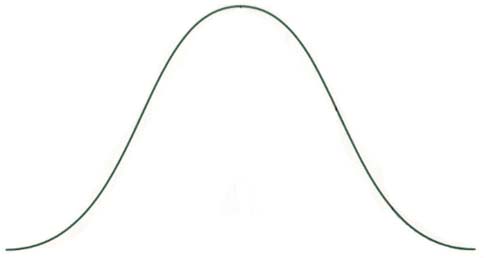 z  >  1.96
or
z  < -1.96
z
-1.96
1.96
Step 3:
n = 100
Step 4:  Reject Ho because Zobt of  2.5 is in the critical region.
Step 5:  Conclusion.  The Kaplan training course significantly increased
 GRE scores on average, z = 2.5, p < .05.
7
X
Evaluating Hypotheses – Sampling Distribution
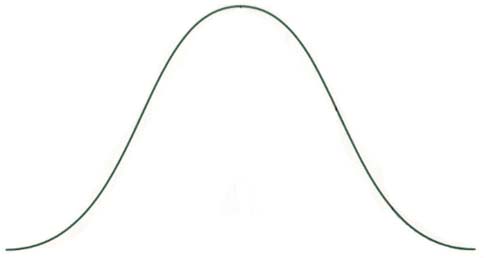 Reject Ho
Reject Ho
Middle 95%
Very Unlikely
Very Unlikely
480.4
500
519.6
µ
z
-1.96
0
+1.96
8
What is the effect of alcohol on fetal development?
9
Before and after treatment comparisons
Treatment
Known population before treatment
Unknown population after treatment
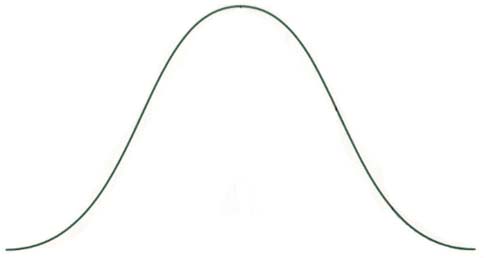 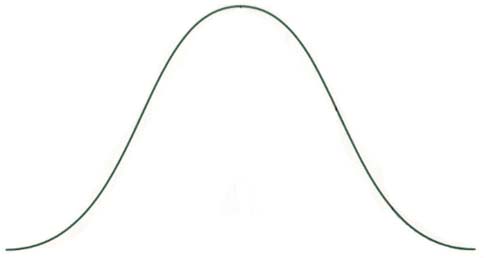  = 4
 = 4
µ = 18
µ = ?
10
Hypothesis testing example problem
µ	  = 18 g
Weight of rats of alcoholic mothers
X = 15.5 g
µ = 18 g
 = 4 g
Ho:
(There is no effect of alcohol on the average birth weight of new born rat pups)
Step 1:
H1:
µ  18 g
(There is an effect…)
 = 0.01
Step 2:  Set criteria
Critical Region
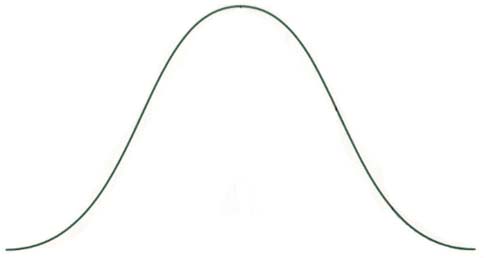 z  >  2.58
or
z  < -2.58
z
-2.58
2.58
Step 3:
n = 25 rats
Step 4:  Reject Ho because Zobt of  -3.125 is in the critical region.
Step 5:  Conclusion: Alcohol significantly reduced mean birth weight of newborn rat pups, z = 3.125, p < .01.
11
Evaluating Hypotheses
X
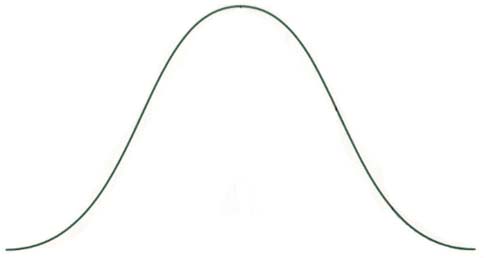 Reject Ho
Reject Ho
Middle 99%
Very Unlikely
Very Unlikely
15.936
18
20.064
µ
z
-2.58
0
+2.58
12
The distribution of sample means (all possible experimental outcomes) if the null hypothesis is true
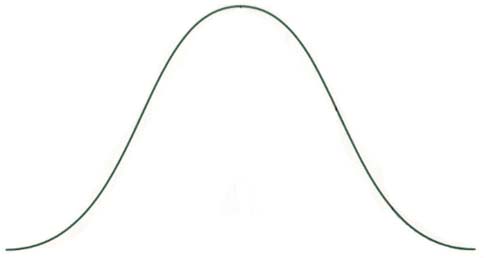 Reject Ho
Reject Ho
Extreme values
(probability < alpha)
if Ho is true
Possible, but “very unlikely”, outcomes
13
Normal curve with different alpha levels
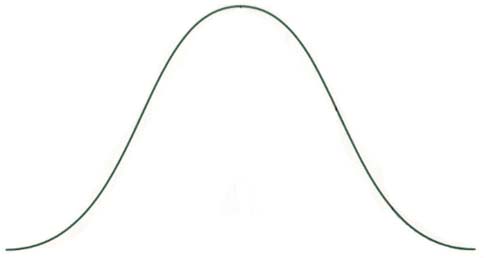 z
-1.96
0
1.96
 = .05
-2.58
2.58
 = .01
-3.30
3.30
 = .001
14
Null Hypothesis Rejection areas on distribution curve
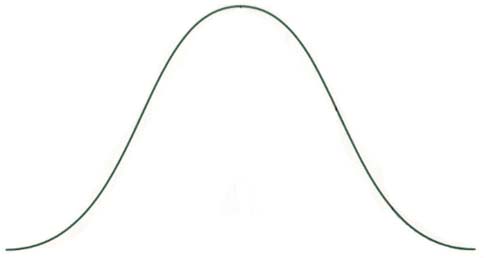 p > 
Reject Ho
Reject Ho
p < 
p < 
15
Hypothesis testing example problem
µ       =  500
GRE after Kaplan
Course
GRE after Kaplan
Course
X = 515
What if the sample mean does not indicate a large enough change to reject the null?
Ho:
(There is no effect of the Kaplan training course on average GRE scores)
Step 1:
H1:
µ         500
(There is an effect…)
 = 0.05
Critical Region
Step 2:  Set criteria
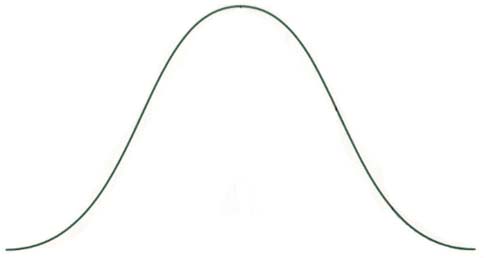 z  >  1.96
or
z  < -1.96
z
-1.96
1.96
Step 3:
n = 100
Step 4:  Retain Ho because Zobt of  1.5 is not in the critical region.
Step 5:  Conclusion.  There was no effect of the Kaplan training on GRE scores on average, z = 1.5, p > .05.
16
Hypothesis testing example problem
µ	  = 18 g
Weight of rats of alcoholic mothers
X = 17g
What if the sample mean is not in the critical region?
Ho:
(There is no effect of alcohol on the average birth weight of new born rat pups)
Step 1:
H1:
µ  18 g
(There is an effect…)
 = 0.01
Step 2:  Set criteria
Critical Region
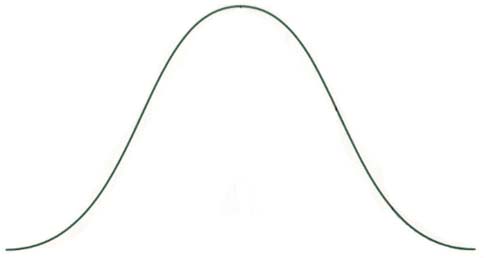 z  >  2.58
or
z  < -2.58
z
-2.58
2.58
Step 3:
n = 25 rats
Step 4:  Retain Ho because Zobt of  -1.25 is not in the critical region.
Step 5:  Conclusion: There was no effect of alcohol on the average birth weight of newborn rat pups, z = 1.25, p > .01.
17
Hypothesis testing procedure
State hypothesis and set alpha level
Locate critical region
e.g.	z > | 1.96 |
	z > 1.96    or    z < -1.96
Obtain sample data and compute test statistic
Make a decision about the Ho
 State the conclusion
18
Error Type / Correct Decision table
Actual Situation
No Effect, 
Ho True
Effect Exists, 
Ho False
Decision Correct
Type I Error
Reject Ho
Experimenter’s Decision
Type II Error
Decision Correct
Retain Ho
19
Jury’s Verdict vs. Actual Situation
Actual Situation
Did Not
Commit Crime
Committed
Crime
Verdict Correct
Type I Error
Guilty
Jury’s Verdict
Type II Error
Verdict Correct
Innocent
20
Fixed coin (cheating) vs. OK coin (fair)
Actual Situation
Coin O.K.
(Fair)
Coin Fixed
(Cheating)
Correct Decision
Type I Error
Coin Fixed
(Cheating)
Your Decision
Type II Error
Correct Decision
Coin O.K.
(Fair)
21
Assumptions for Hypothesis Tests with z-scores:
Random sampling
Value of  unchanged by treatment
Sampling distribution normal
Independent observations
22
One-Tailed Hypothesis Tests
23
Reading Improvement Problem
A researcher wants to assess the “miraculous” claims of improvement made in a TV ad about a phonetic reading instruction program or package.  We know that scores on a standardized reading test for 9-year olds form a normal distribution with µ = 45 and  = 10.  A random sample of n = 25   8-year olds is given the reading program package for a year.  At age 9, the sample is given the standardized reading test.
24
Normal curve with rejection area on the positive side
X
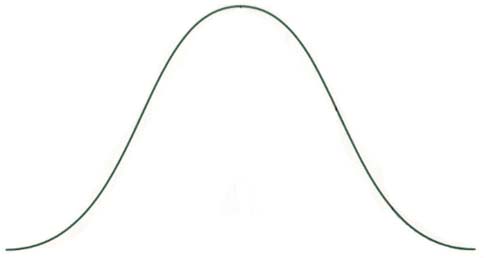 Reject Ho
Data indicates that Ho is wrong
45
µ
z
0
1.65
25
Two-tailed vs. One-tailed Tests
In general, use two-tailed test
Journals generally require two-tailed tests
Testing Ho not H1
Downside of one-tailed tests:  what if you get a large effect in the unpredicted direction?  Must retain the Ho
26
Error and Power
Type I error = 
Probability of a false alarm
Type II error = 
Probability of missing an effect when Ho is really false
Power = 1 - 
Probability of correctly detecting effect when Ho is really false
27
Factors Influencing Power (1 - )
Sample size
One-tailed versus two-tailed test
Criterion ( level)
Size of treatment effect
Design of study
28
Distributions demonstrating power at the .05 and .01 levels
X
X
Treatment Distribution
Null Distribution
(a)
 = .05
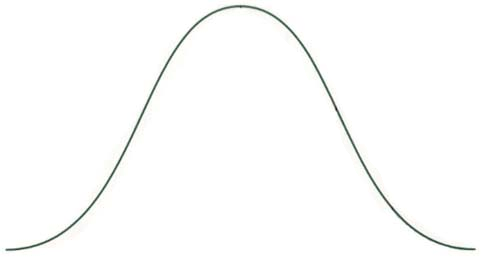 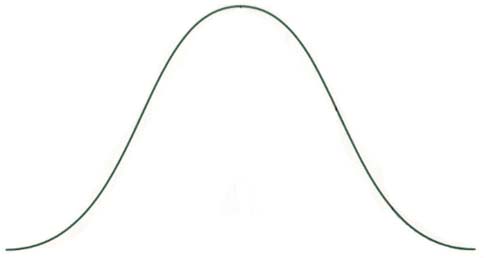 Reject
Ho
Reject Ho

1 - 
µ = 180
µ = 200
Treatment Distribution
Null Distribution
(b)
 = .01
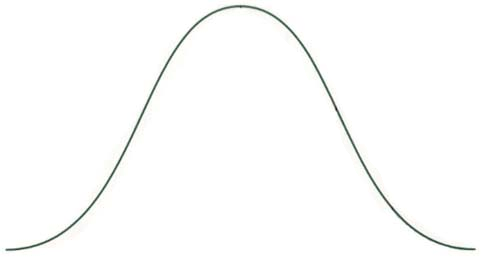 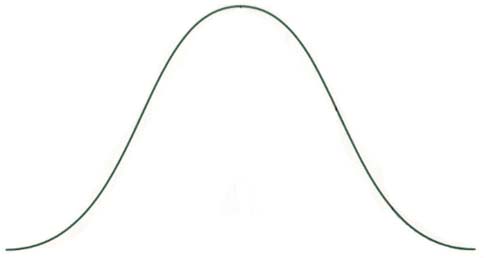 Reject Ho
Reject
Ho

1 - 
29
µ = 180
µ = 200
Distributions demonstrating power with different size n’s
X
X
Treatment Distribution
Null Distribution
(a)
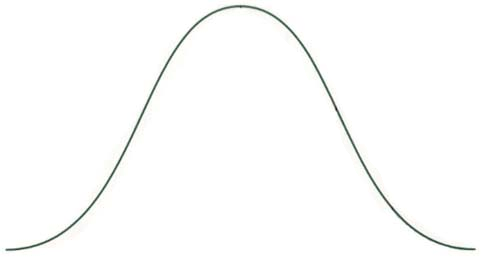 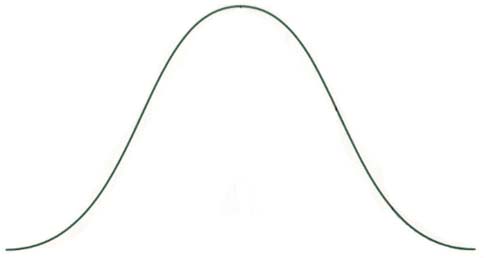 n = 25
Reject
Ho
Reject Ho

1 - 
µ = 180
µ = 200
Treatment Distribution
Null Distribution
(b)
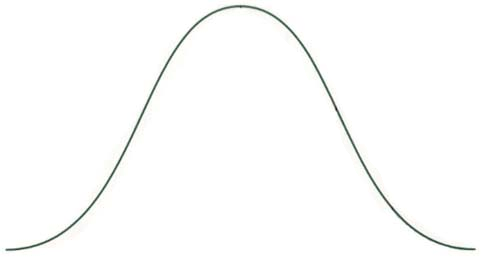 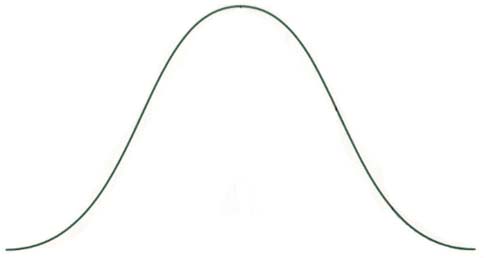 n = 100
Reject 
Ho
Reject Ho
1 - 
30
180
200

Large distribution demonstrating power
X
Treatment Distribution
Null Distribution
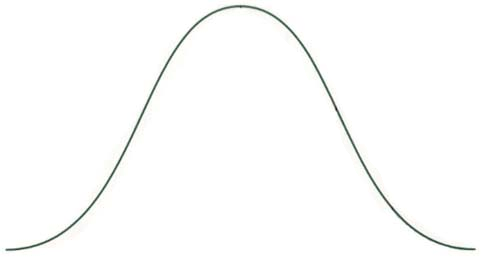 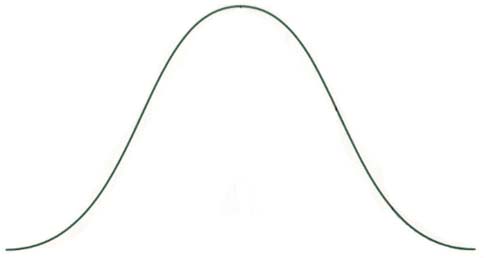 Reject
Ho
Reject Ho

1 - 
µ
180
µ 
200
31
Large distribution demonstrating power (with closer means)
X
Treatment Distribution
Null Distribution
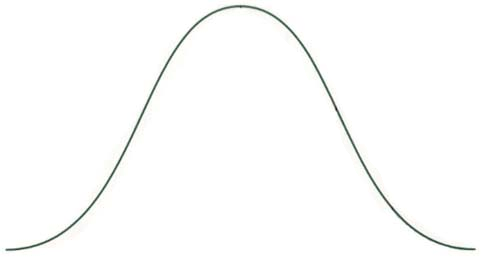 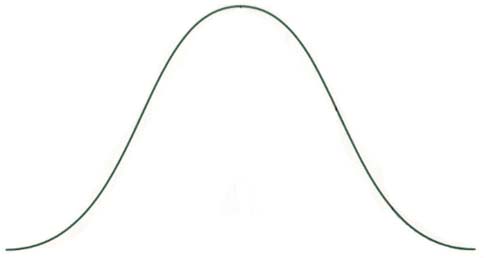 Reject Ho
Reject
Ho

1 - 
µ
190
µ 
200
32
Frequency distributions
X
X
4
3
Frequency
2
1
0
1
2
3
4
5
6
7
8
9
10
11
4
3
Frequency
2
1
0
1
2
3
4
5
6
7
8
9
10
11
33
Are birth weights for babies of mothers who smoked during pregnancy significantly different?
µ = 2.9 kg
 = 2.9 kg
Random Sample:
n = 14
2.3,  2.0,  2.2,  2.8,  3.2,  2.2,  2.5, 
2.4,  2.4,  2.1,  2.3,  2.6,  2.0,  2.3
34
The distribution of sample means if the null hypothesis is true(all the possible outcomes)
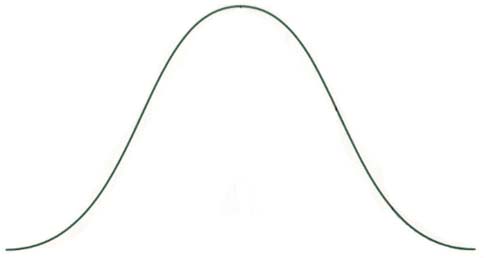 Sample means
 close to Ho:
high-probability values 
if Ho is true
Extreme, low-probability
 values if Ho is true
µ from Ho
Extreme, low-probability
 values if Ho is true
35
Distribution of sample means based on percentages
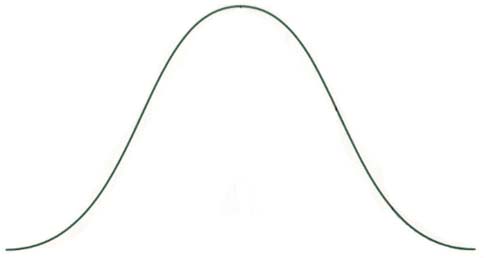 Reject Ho
Middle 95%:
high-probability values 
if Ho is true
Reject Ho
z = 1.96
z = -1.96
µ from Ho
Critical Region:
Extreme 5%
36